R E V I S I O N
THE PASSIVE
ACTIVE
PASSIVE
The teacher taught the children.
The children were taught by the teacher.
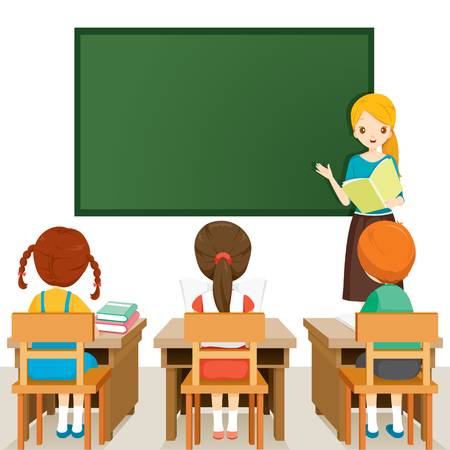 Read the sentences. Are they active (A) or passive (P) sentences?
P
A
A
P
English is spoken in many countries.     
People speak English in many countries.    
They sell tickets for the concert online.     
Tickets for the concert are sold online.
THE PASSIVE
PAST SIMPLE PASSIVE

The mistakes were corrected by the   teacher.
The juice was drunk by Mike.
The book was written last year.
PRESENT SIMPLE PASSIVE

Rugby is played in many countries
Cakes are eaten every day.
Spanish is spoken in Mexico.
Complete the sentences using the Present simple passive.
are produced
Ferrari cars _____________ (produce) in Italy.
Portuguese _________(speak) in Brazil.
_____CDs _____(sell) on the net?
Guitars ____________ (play)  in rock music.
Watches  __________ (make) in Switzerland.
is spoken
Are
sold
are played
are made
Rewrite the sentences using the Past simple passive.
1. The fire destroyed the forest.
was destroyed
by the fire.
The forest
2. Mark wrote these emails.
These emails were written by Mark.
3. An Englishman built these houses.
These houses were built by an Englishman.
4. Picasso painted that picture.
That picture was painted by Picasso.
5. A strange man picked up the telephone.
The telephone was picked up by a strange man.
QUIZ
1. Archaeologists _________ the gold in a cave near the top of the         
    mountain.

were discovered
was discovered
discovered
2. Bingo __________ in Britain every day.       
    
are played
was played
is played
3. The gold __________ in a cave near the top of the mountain.       
    
was discovered
discovered
were discovered
4. Many shops __________ at around nine in the morning.       
    
open
are opened
is opened
5. Harry Potter ___________ by J. K. Rowling.
    
written
wrote
was written
6. The house ___________  in 1645.
    
is built
was built
were built
7. Passive voice of: I saw an old friend.
    
An old friend is seen. 
An old friend was seen.
An old friend was saw.
8. Passive voice of: Mike drove a red car.
    
A red car was drove by Mike. 
A red car driven by Mike.
A red car was driven by Mike.
9. Passive voice of: He recorded the song yesterday.
    
The song was recorded yesterday. 
The song is recorder yesterday.
The song are recorded yesterday.
10. Passive voice of: The mechanic repaired my car.
    
My car is repaired by the mechanic. 
My car was repaired by the mechanic.
My car were repaired by the mechanic.
GOOD BYE !